The Seven Giftsof the Holy Spirit
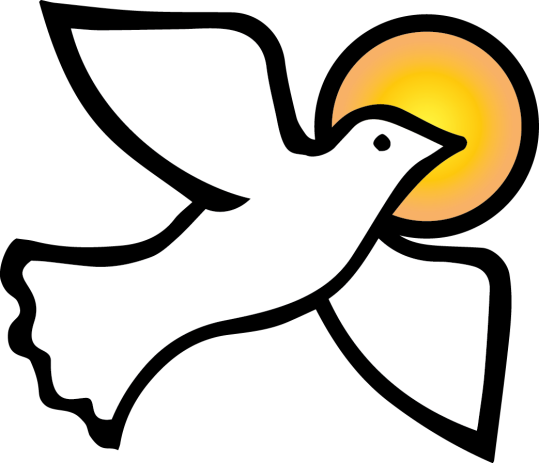 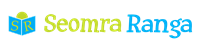 © Seomra Ranga 2019 www.seomraranga.com
Gifts of the Holy Spirit
Gifts of the Holy Spirit
In the Old Testament, the prophet Isaiah announced that seven gifts of the Spirit would be given to David’s descendant, Emmanuel, Jesus the Lord. In Confirmation, we too receive those same gifts.
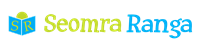 © Seomra Ranga 2019 www.seomraranga.com
Gifts of the Holy Spirit
Gifts of the Holy Spirit
Right Judgement
This gift helps us to know what to do especially when faced with really difficult situations
Wisdom
Let us judge things in the way that God does
Understanding
The gift that helps us to understand all that God has told us
Reverence
This gift gives us the power to love God and our neighbour as we should
Courage
This gives us the strength to do what is right no matter how hard
Knowledge
This lets us see the world as it really is
Wonder and Awe in God’s Presence
This gives us the power to remember the greatness of God and consequently gives us a horror of offending God who has loved us so much
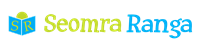 © Seomra Ranga 2019 www.seomraranga.com
Gifts of the Holy Spirit
Gifts of the Holy Spirit
This is the prayer the Bishop says during the Confirmation ceremony asking God to send the Holy Spirit on those being confirmed:
Send your Holy Spirit upon them
To be their helper and guide
Give them the Spirit of Wisdom and Understanding
The Spirit of Right Judgement and Courage
The Spirit of Knowledge and Reverence
Fill them with the Spirit of Wonder and Awe in your presence
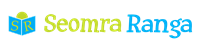 © Seomra Ranga 2019 www.seomraranga.com
Gifts of the Holy Spirit
Gifts of the Holy Spirit
These Gifts of the Holy Spirit are given as gifts to help us in our lives right now and to help us to live as followers of Jesus in the future
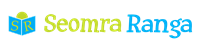 © Seomra Ranga 2019 www.seomraranga.com
Gifts of the Holy Spirit
Wisdom
The first of the seven gifts of the Holy Spirit gives us the grace to see things as God sees them. At Confirmation we receive the strength to be wise, the sense that we put a proper value on people and things. We are helped to see that people are more important than their job or profession. We begin to see the truth of the motto, “Love people, use things”. Don’t love things and use people.
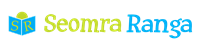 © Seomra Ranga 2019 www.seomraranga.com
Gifts of the Holy Spirit
Understanding
This is the gift which helps us to know how people are feeling deep down inside. If they come to us when they are in trouble they know that we will not misjudge. If they are different to us, they will be sure we won’t laugh at them. The Holy Spirit will help us understand what people cannot say, especially when they are so troubled or so confused that they cannot think clearly.
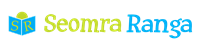 © Seomra Ranga 2019 www.seomraranga.com
Gifts of the Holy Spirit
Right Judgement
This is the gift of the Holy Spirit which helps us to decide which way to act in difficult situations. It gives us the strength to see both sides of the picture accurately when we are making major decisions in our lives. Just as some people are gifted with a high I.Q., Confirmation gives us a high J.Q. (Judgement Quotient). One can be very intelligent and still make silly mistakes.
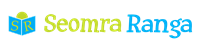 © Seomra Ranga 2019 www.seomraranga.com
Gifts of the Holy Spirit
Courage
Courage is not freedom from fear; it’s being afraid but still carrying on. This gift gives us the strength to do what is right even when we know that people will oppose us. It helps us to speak the truth even when our words are sure to make life unpleasant. We need courage when we’re in danger of losing our friends - or even our lives. We all need to be brave at times.
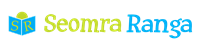 © Seomra Ranga 2019 www.seomraranga.com
Gifts of the Holy Spirit
Knowledge
Knowledge, as a gift of the Holy Spirit, is not just knowing facts but knowing the meaning behind the facts. This is the gift which helps us to discover God’s will for us and which helps us to know more and more about God Himself. It makes us aware that God is kind and forgiving and gives us the strength to be just like Him when people are unkind to us or refuse to forgive us.
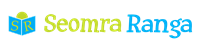 © Seomra Ranga 2019 www.seomraranga.com
Gifts of the Holy Spirit
Reverence
Reverence helps us to understand what is holy in this world of ours; not only in obviously holy things and places like chalices and churches, but holiness in people; and not only in obviously holy people like Mother Teresa of Calcutta, but in ordinary people who try to live decent lives despite their limitations, whether they are rich or poor, young or old, black or white, educated or ignorant, from the city or the country.
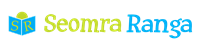 © Seomra Ranga 2019 www.seomraranga.com
Gifts of the Holy Spirit
Wonder and Awe in God’s Presence
This final gift of the Holy Spirit helps us to see God’s presence everywhere we look. When we examine a little ladybird or a caterpillar, when we see the sun set behind the mountains or drop into the sea, when we take a close look at the nail of our little finger, we should be able to say, “This is unique, Lord. Thank you”.
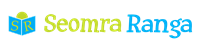 © Seomra Ranga 2019 www.seomraranga.com
Gifts of the Holy Spirit
Gifts of the Holy Spirit
The Gifts of the Holy Spirit bear fruit in our lives
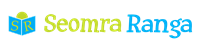 © Seomra Ranga 2019 www.seomraranga.com
Gifts of the Holy Spirit
Resources used in this file from:
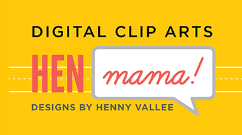 https://www.teacherspayteachers.com/Store/Henmama-Designs
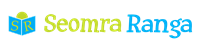 © Seomra Ranga 2019 www.seomraranga.com